Звуковая культура речи


ЗВУК Ф
Посмотрите, кто пришел к нам в гости?
Конечно же! Это – ежик!
А давайте вспомним, как фырчит ежик?
А теперь, давай вместе: 
«ФЫР», «ФЫР», «ФЫР»
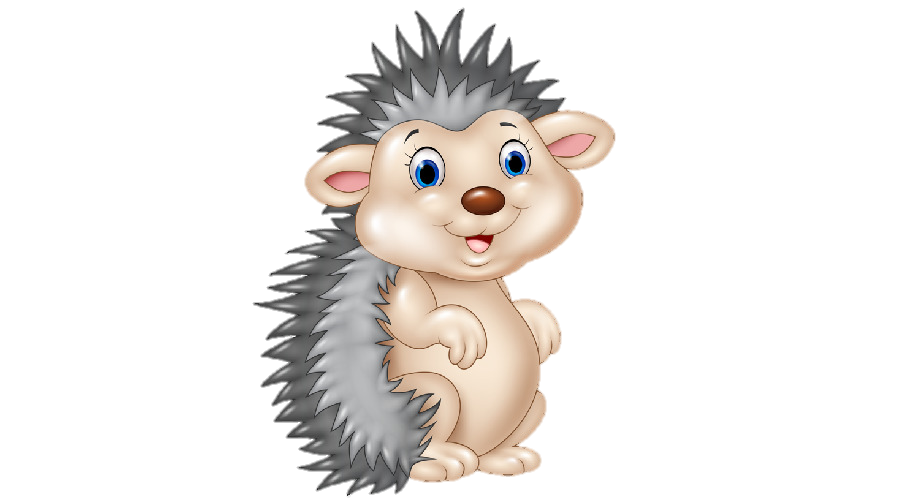 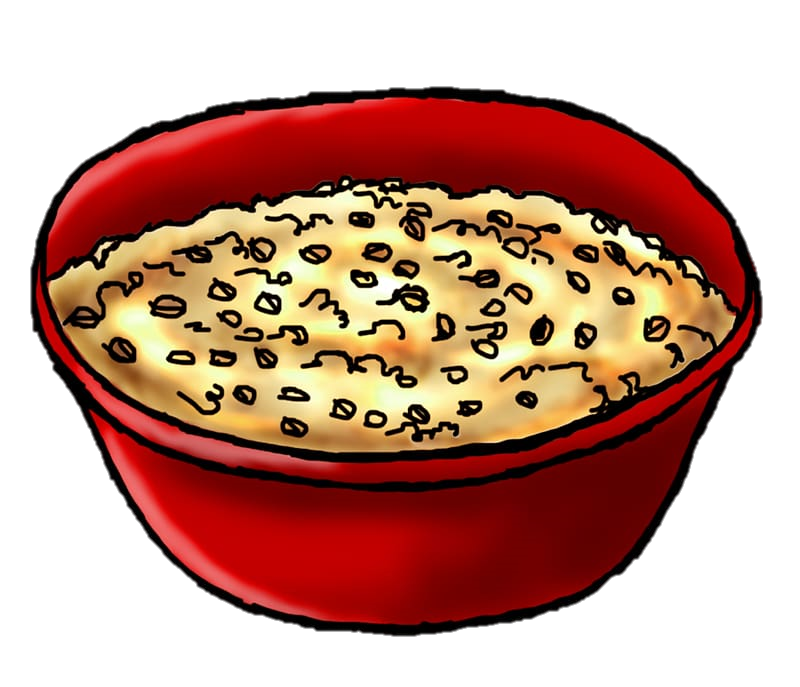 А теперь, давайте покормим ежика. Он, хоть и в лесу живет, но очень любит кашу.
Как шипит каша, когда варится?
Каша фыркает так: «ФФФ», «ФФФ», «ФФФ»!
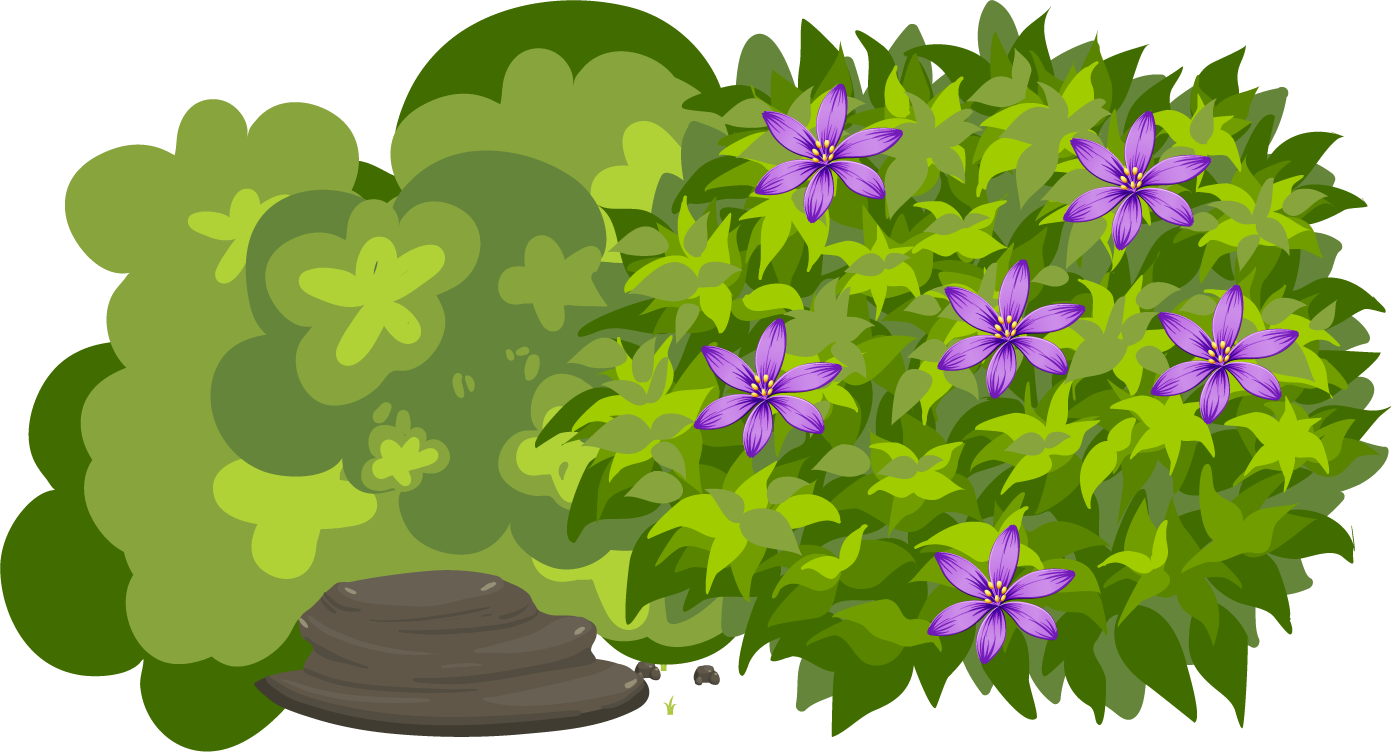 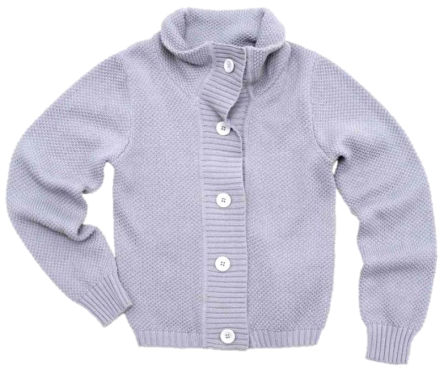 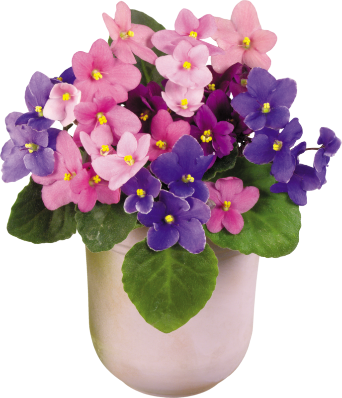 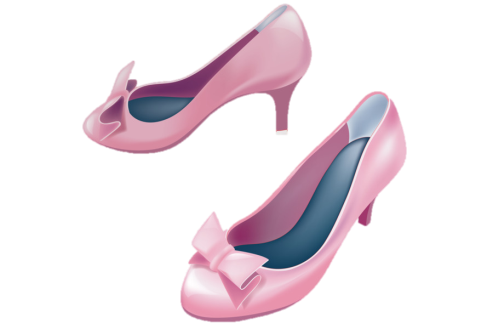 Назовите предметы, которые вы видите
На экране. 
А теперь давай повторим вместе
Какой звук есть во всех этих словах?
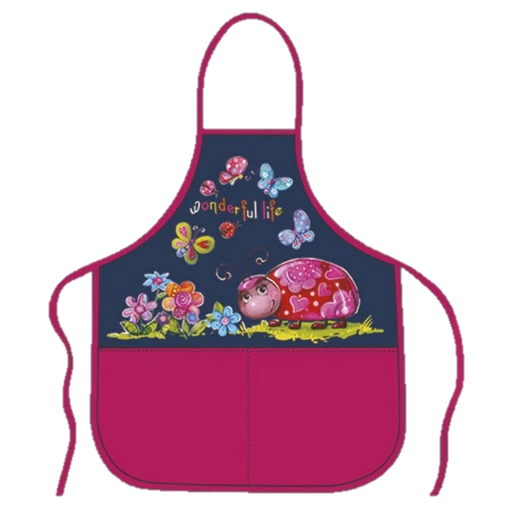 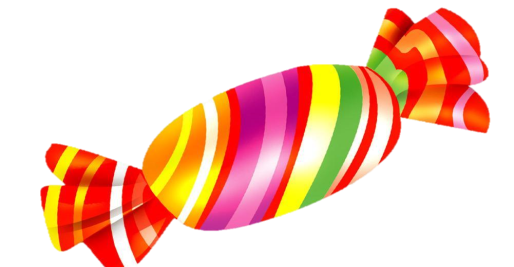 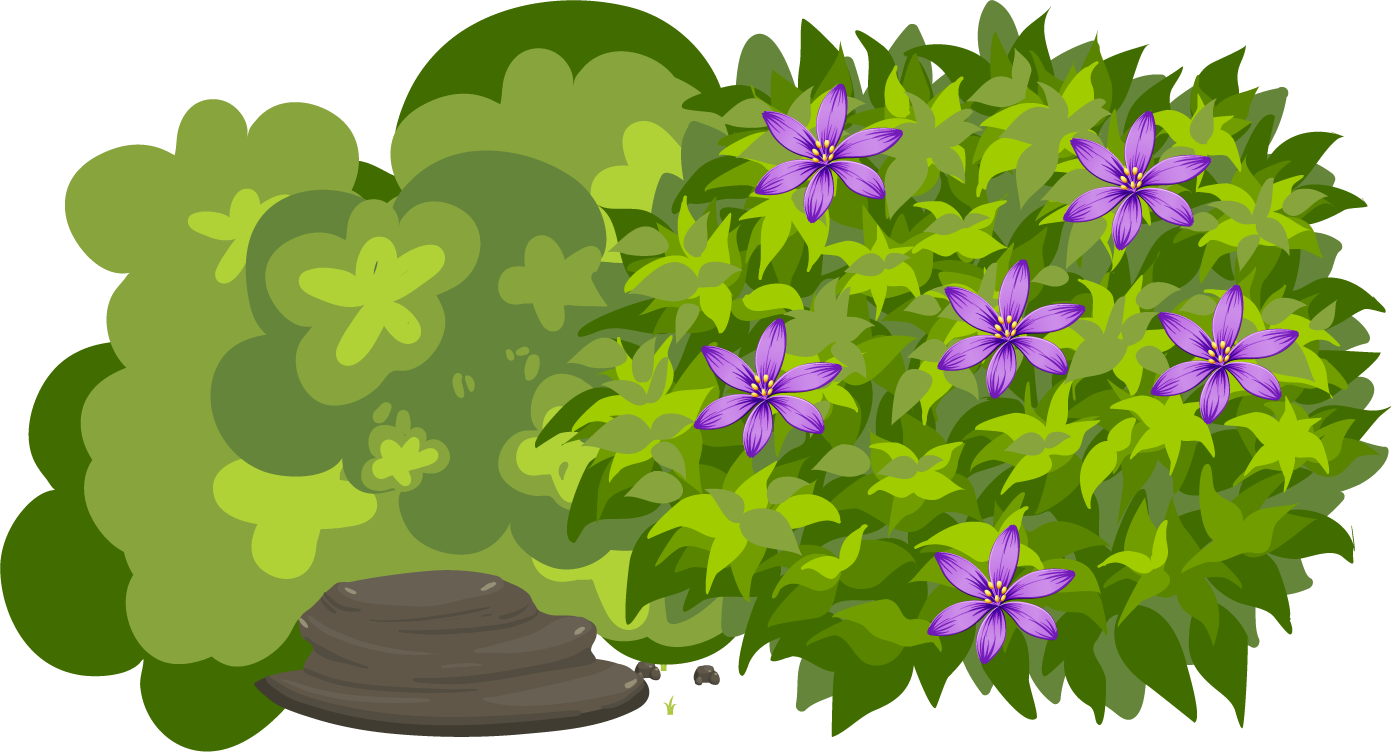 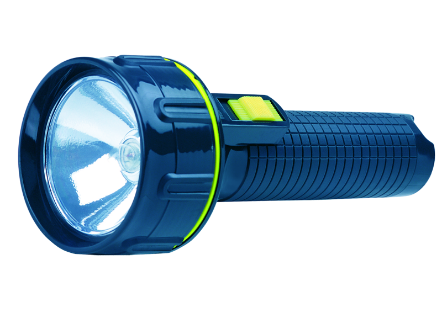 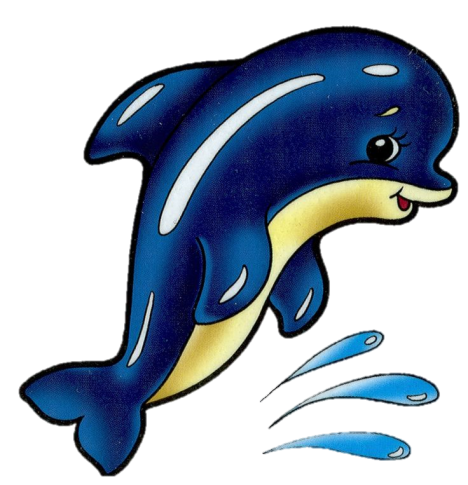 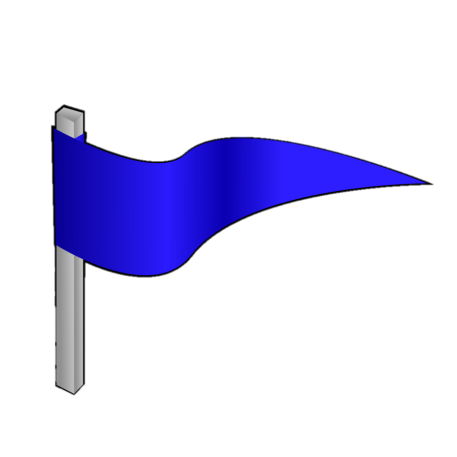 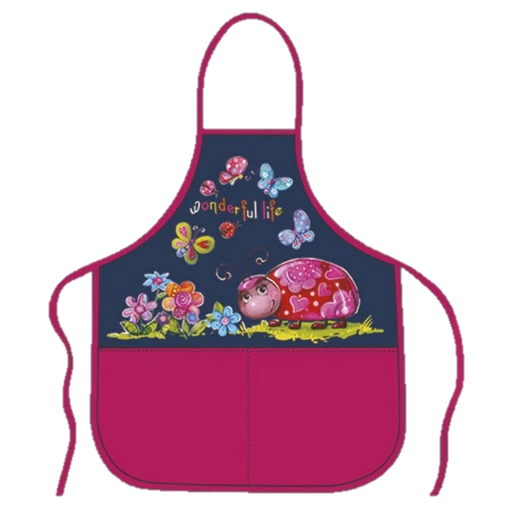 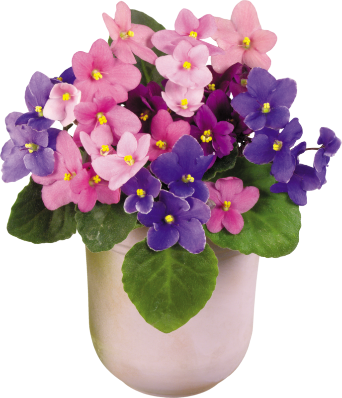 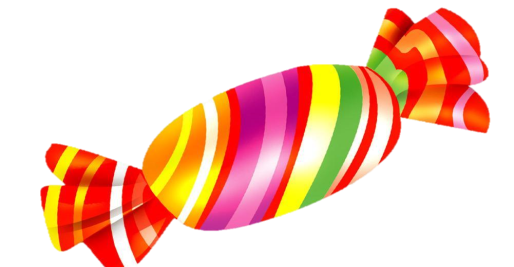 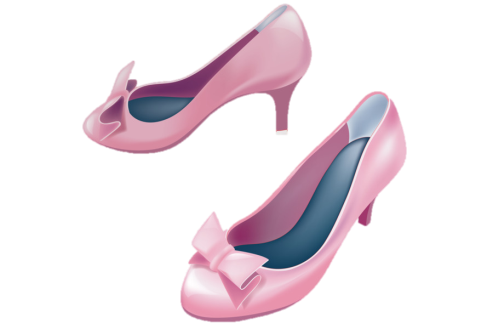 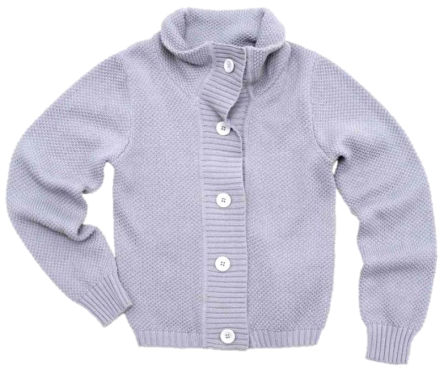 Запомни все, что ты видишь на картинке,
Назови еще раз предметы.
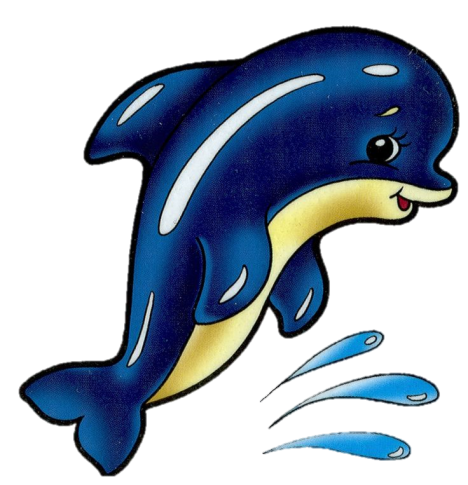 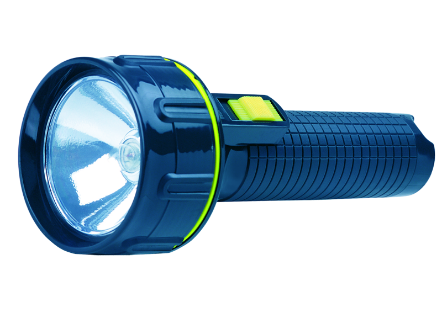 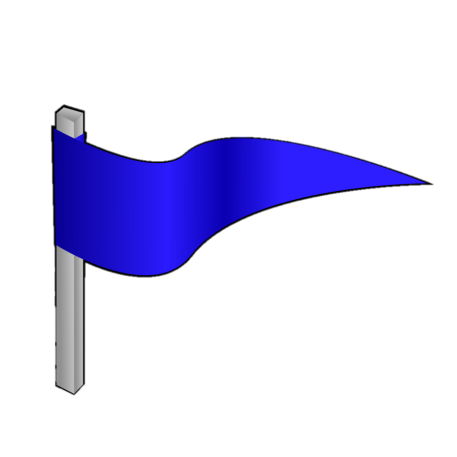 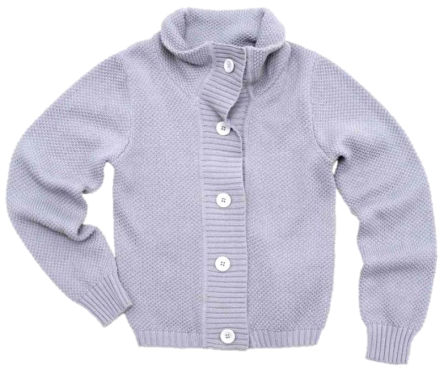 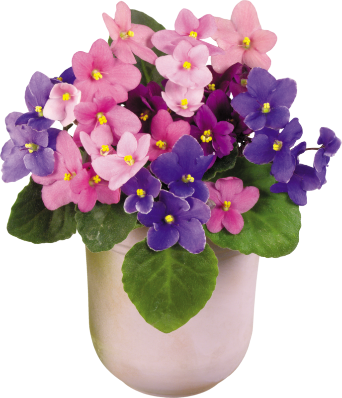 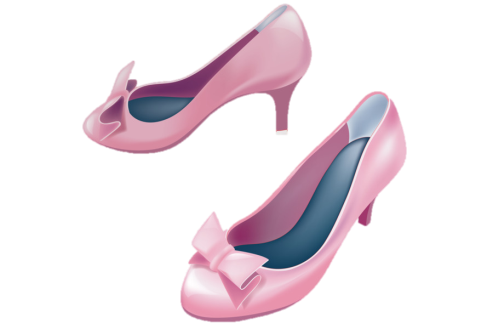 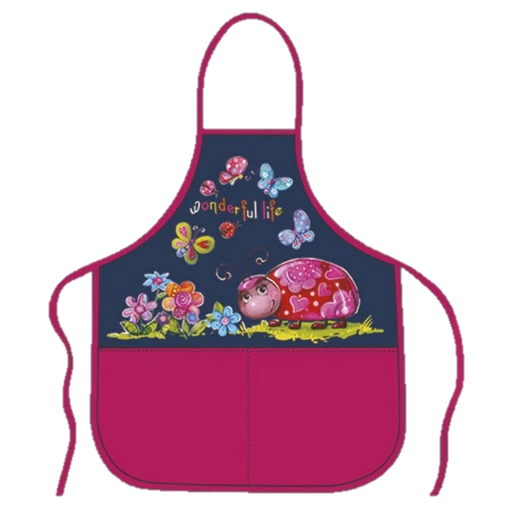 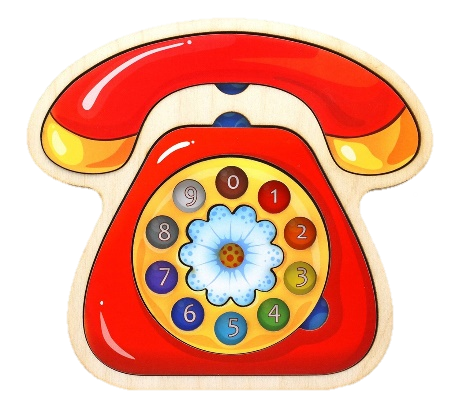 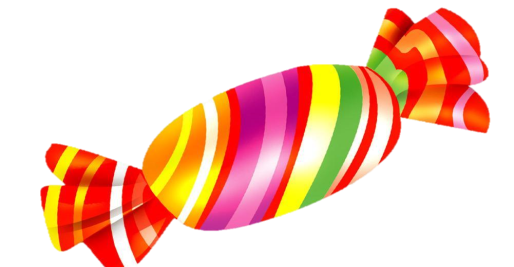 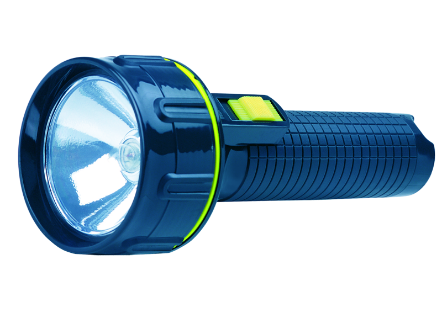 Скажите, что спряталось за тучкой?
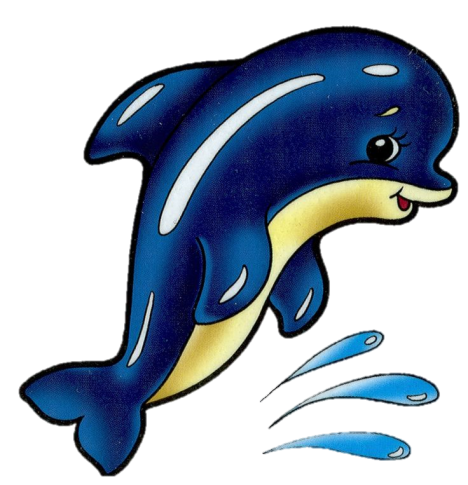 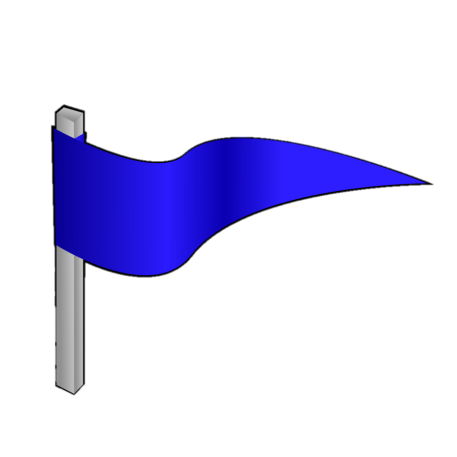 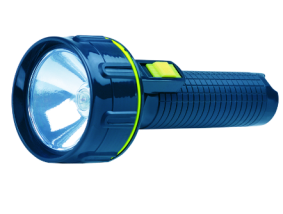 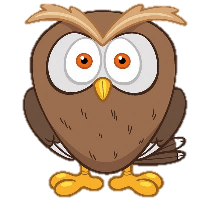 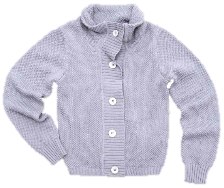 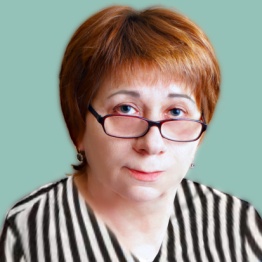 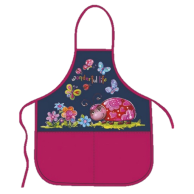 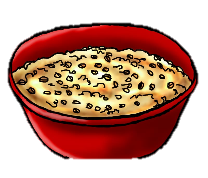 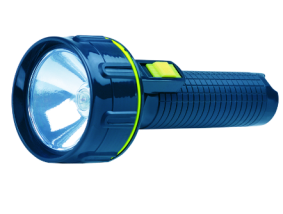 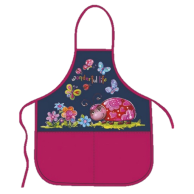 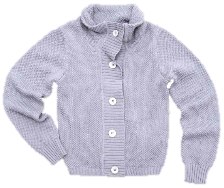 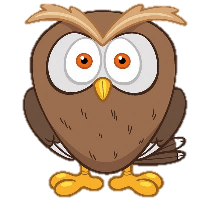 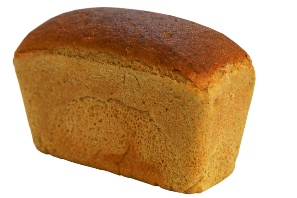 Задание выполняется
по желанию в любое время

Найди в каждом ряду предмет,
в названии которого нет звука 
     -Ф-
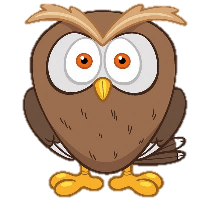 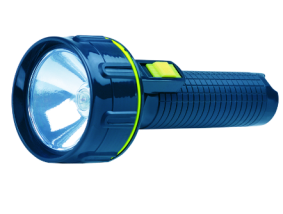 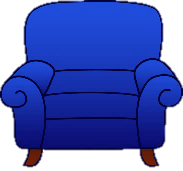 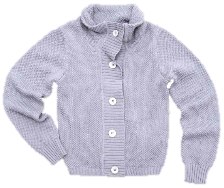 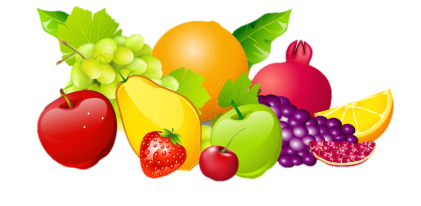 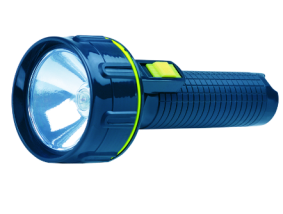 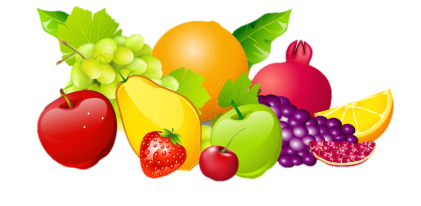 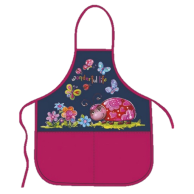 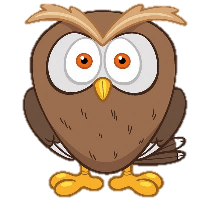 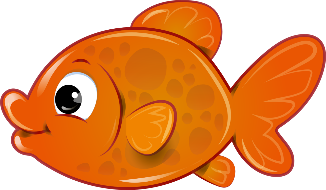 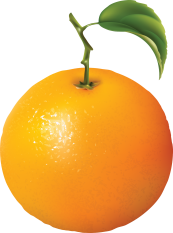 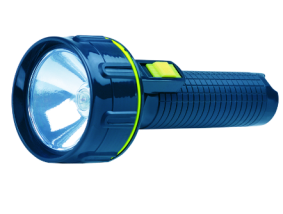 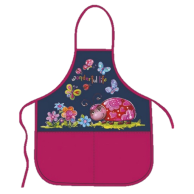 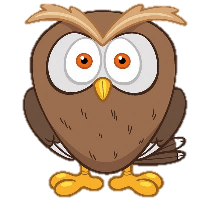 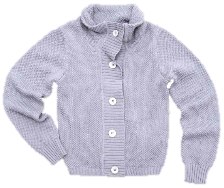 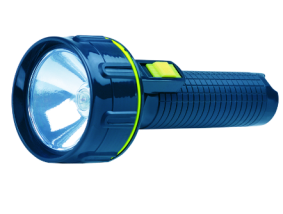 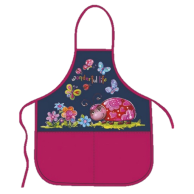 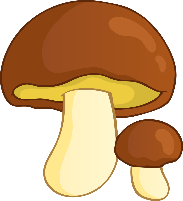 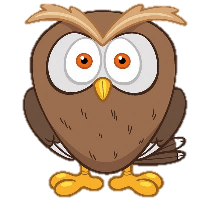 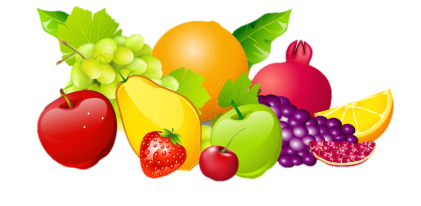 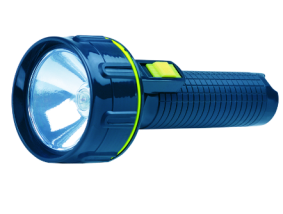 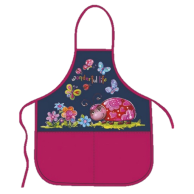 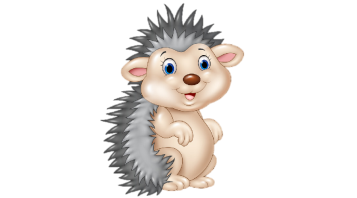 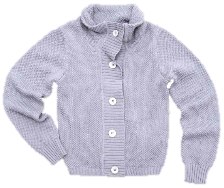 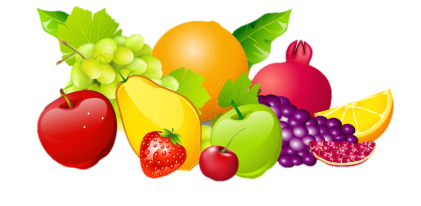